Stratified Epithelia
Stratified epithelia contain two or more layers .
Stratified epithelia are classified according to the cell of the superficial layers: squamous , cuboidal , columnar .
 Stratified squamous: The very thin surface of it can be Keratinized ( fill with Keratin ) or Nonkeratinized .
       Stratified squamous Keratinized epithelium:
    Found mainly in the epidermis of skin , where it help prevent dehydration from the tissue ( helps protect against water loss across this epithelium .
       Stratified squamous NonKeratinized epithelium:
     Lines wet cavities ( mouth ,esophagus , and vagina ) where water loss is not a problem.
Stratified Cuboidal: is restricted to excretory ducts of salivary and sweat glands .
 Stratified columnar: can be found in conjunctiva lining the eyelids , where it is both protective and mucus secreting .
 Stratified cuboidal and  Stratified columnar are both relatively rare .
Transitional epithelium: 
Lines much of the urinary tract.it is an intermediate between stratified cuboidal and stratified squamous with great degree of stretch.
In the relaxed state : appears about four to five cell layers thick.
In the stretched state : appears only two or three cells thick.
Copyright © McGraw-Hill Companies
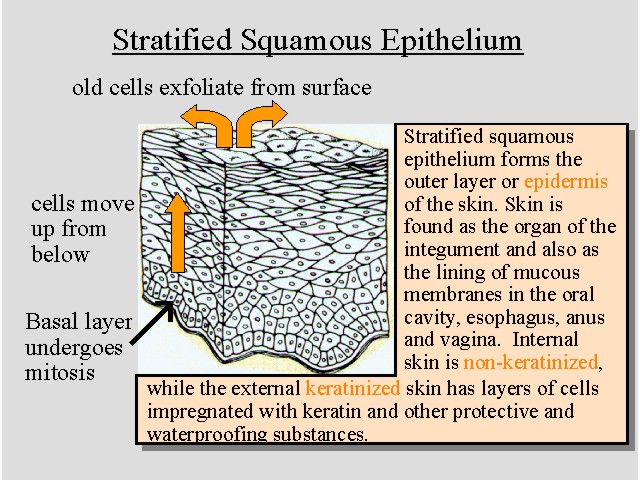 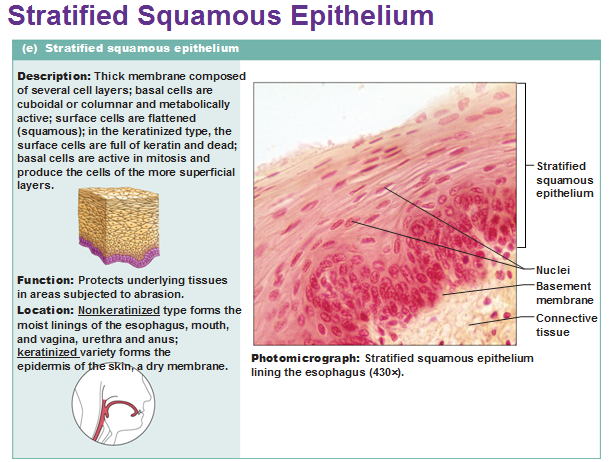 Copyright © McGraw-Hill Companies
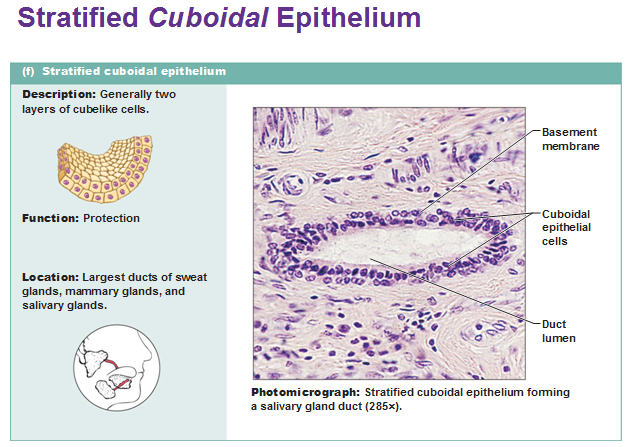 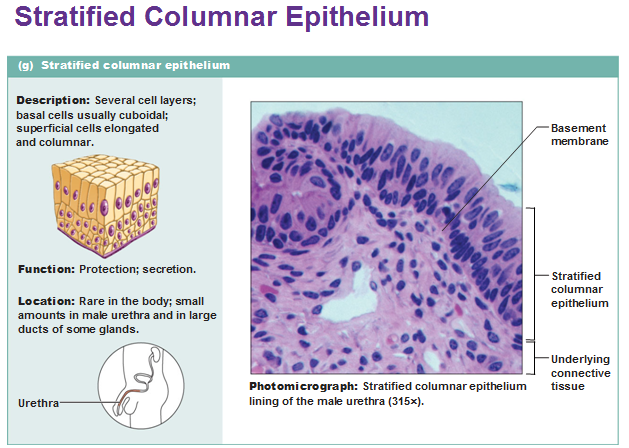 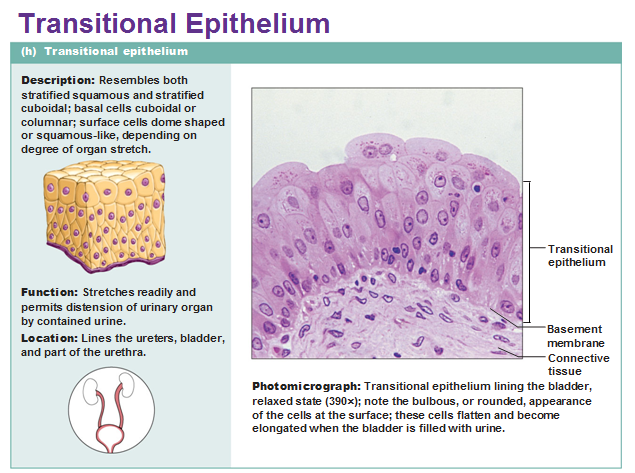